Figure 4.In vivo formaldehyde crosslinking does not convincingly detect DNA binding by Eve. (A) Southern blot ...
Nucleic Acids Res, Volume 28, Issue 2, 15 January 2000, Page e4, https://doi.org/10.1093/nar/28.2.e4
The content of this slide may be subject to copyright: please see the slide notes for details.
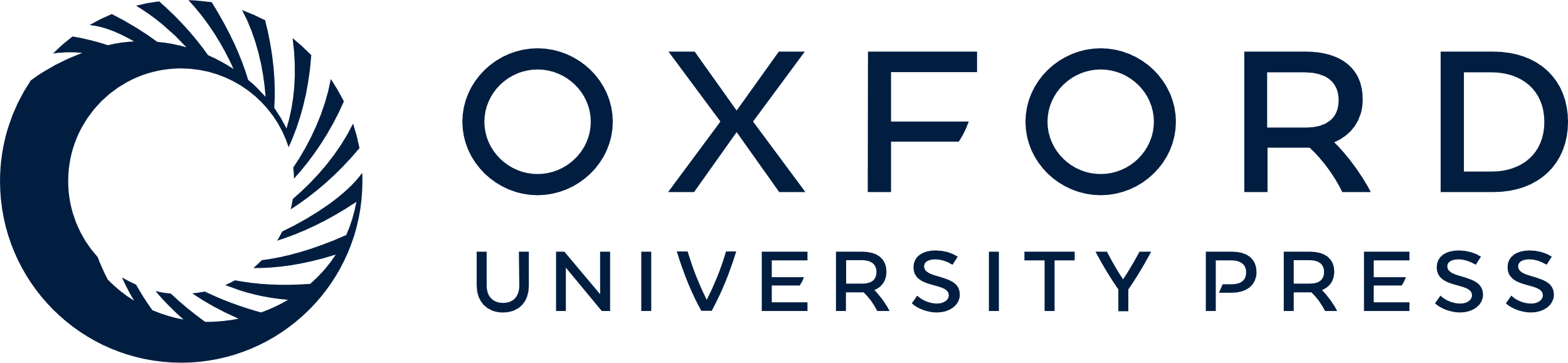 [Speaker Notes: Figure 4.In vivo formaldehyde crosslinking does not convincingly detect DNA binding by Eve. (A) Southern blot of EcoRI digested, formaldehyde crosslinked chromatin from 4–5 h embryos immunoprecipitated either with anti-Eve antibodies (lane 1) or with non-specific IgG (lane 2). The blot was probed with eve gene sequence spanning nucleotides –6.4 kb to –400 bp. A dilution series of input DNA is shown on the left (lanes 3–5) and the size of the EcoRI fragment detected is indicated. (B) Normalized crosslinking efficiency of Zeste and Eve detected by the in vivo UV and formaldehyde techniques. The percent formaldehyde crosslinking signals for Eve and Zeste are shown by the gray bars and indicated by the scale on the left. The percent UV crosslinking is shown by the black bars and the values are indicated on the right hand scale. The values for Zeste are for crosslinking to the 3.5 kb proximal promoter fragment of the Ubx gene and for Eve are for the eve upstream promoter fragment used in (A). The data for UV crosslinking are from Solomon et al. (7).


Unless provided in the caption above, the following copyright applies to the content of this slide:]